Bordetella Pertussis
Bacterial Pathogenesis Summary
Encounter: Where does Bordetella pertussis reside?
Where?
Geographically
In Human Host
Epidemics in 16-17th century Europe (exchange with Korea)

Outbreaks prevalent in Australia, Netherlands, UK, USA (Wisconsin = 2nd highest incidence rate of whooping cough)
Inhabits and colonizes the respiratory tract

epithelial cell cilia of the nasopharyngeal region

found in alveolar macrophages
Encounter: Bacterial Characteristics that permit survival in environments where Bordetella pertussis is found.
FHA
Pertussis toxin
Fimbrae
Pertactin
pH measured in respiratory system
Survival permitting characteristics
- Warm nasopharyngeal temperature
Encounter: Case & Contact
The patient has likely come into contact with another individual (respiratory droplet) who is in the early stages of Bordetella pertussis infection when the person-person transmission is most infectious
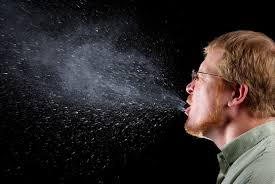 Entry: What Facilitates Pathogenic Entry?
Respiratory Droplets 
Virulence Factors
Phase Variation
Entry: What Facilitates Pathogenic Entry?
Respiratory Droplets  facilitate transmission and residence at the mucosa
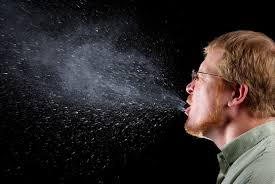 Entry: What Facilitates Pathogenic Entry?
Respiratory Droplets
Virulence Factors  	       2 types	 facilitate adhesion and growth
1. Toxins
2. Adhesins
Signal Transduction System  Toxins [BvgA + BvgS]
Pertussis Toxin
Tracheal Cytotoxin
Adenylate Cyclase Toxin
Filamentous hemagglutinin 
Pertactin 
Fimbriae
Virulence factor Quick Guide
Entry: What Facilitates Pathogenic Entry?
Respiratory Droplets 
Virulence Factors
Phase Variation – without requiring the lengthy process of random mutations in order to evade immune clearance, Bordetella pertussis varies its protein expression via phase variation to facilitate entry and evasion of bacterial killing
Multiplication and Spread
Organism typically remains extracellular.


Uses virulence factors to spread & rapidly divide across respiratory tract.


Accumulates on cilia + in thick mucus of respiratory tract.   


Bordetella pertussis forms a biofilm & an exopolysaccharide matrix (resist immune response and antibiotics)
Multiplication and Spread: Intracellular Cases
Research shows that Bordetella pertussis can sometimes invade respiratory epithelial cells and resident macrophages
Internalized thru microtubule assembly & lipid raft localization (Tyrosine Kinase Signaling) to potentially avoid detection or interaction with antibiotics
- Survive and multiply in the early endosome avoiding phagolysosomal degradation
Multiplication and Spread
The pathogen is localized to the respiratory tract.

Bordetella pertussis has 2 growth phases:
Non-virulent, rough phase IV form (antigenic incompetent)
Mutation growth phase 2
Virulent phase I form (antigenic competence)
Intermediate phase II/III
Phase 1 growth
[Speaker Notes: “B. pertussis grows in 2 phases: the antigenically competent, smooth virulent phase I form, two intermediate phase II and III phases, which can mutate to the antigenically incomplete, non-virulent, rough phase IV form. This mutation includes an inability to synthesize pertussis toxin, filamentous hemagglutinin, heat-labile toxin, adenylate cyclase toxin, agglutinogens, and certain outer membrane proteins (Samuel, 1996).”]
Bacterial Damage
6 Virulence Factors
ACT
PT
B pertussis encodes virulence factors
TCT
Damage Host
T3SS
DNT
LPS
Bacterial Damage Summary
Pertussis Toxin  suppresses early inflammation + inhibits immune cell microbicide activity

Adenylate cyclase toxin  suppresses T cell chemotaxis and activation + causes morphological changes to cell via hemolysis

T3SS induces necrotic cell death

Tracheal Cytotoxin pro-inflammatory cytokines (TNF-α, IL-1α, IL-1β, and IL-6) and iNOS production destroys ciliated cells from the epithelial surface

Dermonecrotic Toxin  necrotic lesions and contributes to lung pathology and turbinate atrophy.

LPS   pro-inflammatory cytokines as well as oxidative burst and activation of complement, IL-1 resulting in fever, & hypotension.
Bacterial Damage Summary
[O2]
- Encephalopathy
- Brain damage
- Pneumonia
- Lung collapse
- Rupture of small and large blood vessels (hemorrhages)
- Increased intrathoracic pressure
Chronic Cough
[Speaker Notes: More likely to find complications in infants

- See wiki guide for more specifics on Encephalopathy]